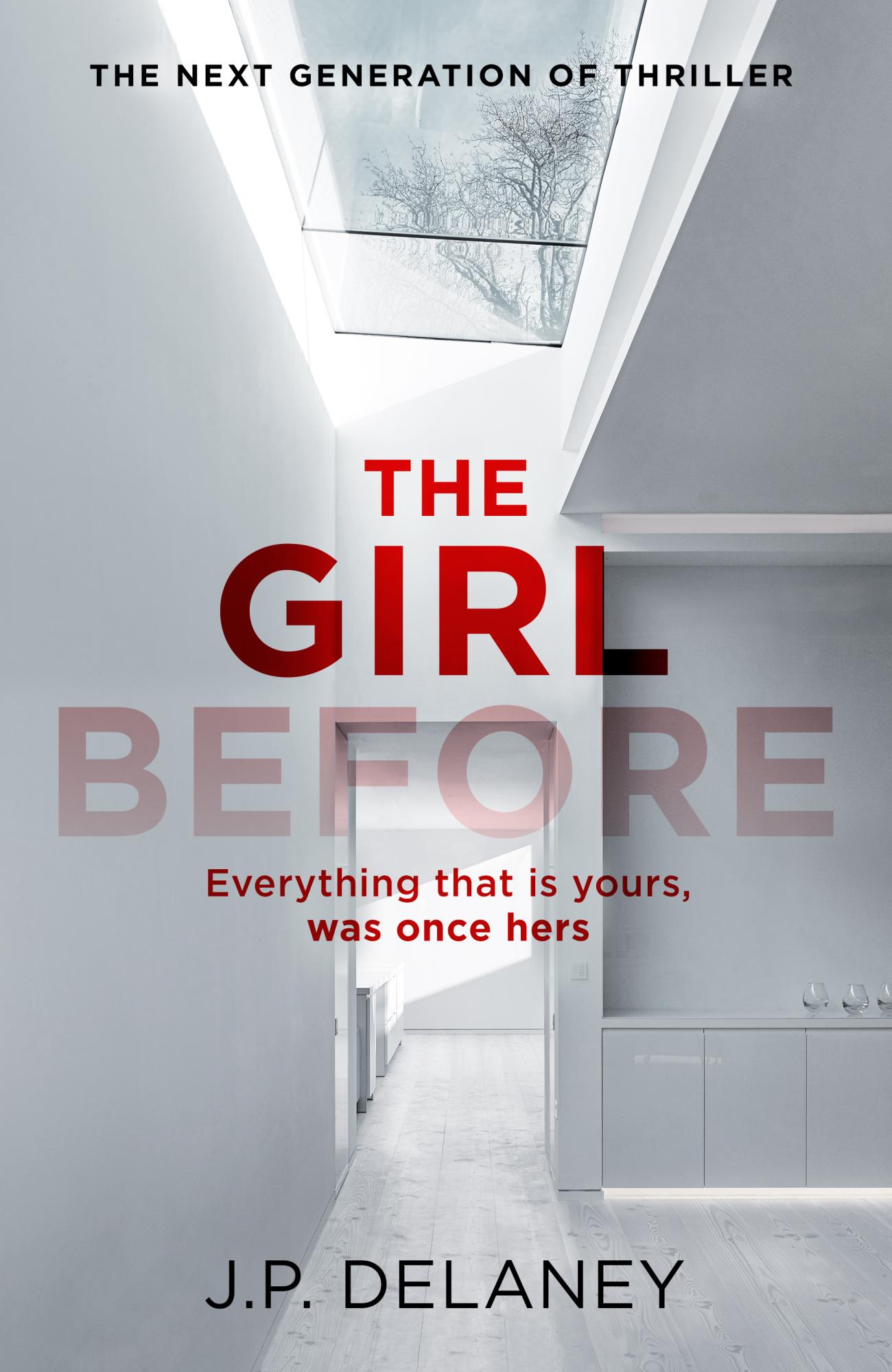 The girl beforeby J.P. Delayne
Natalia Papagianni
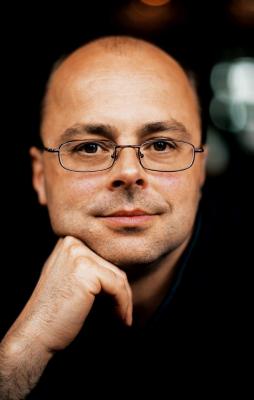 J.P. Delayne is a pseudonym for Tony
Strong. He has write four novels, each one
with a different pseudonym.
The girl before is a psychological thriller, filled with mystery.
Rating
5                            20% (11536)
4                            39% (21874)
3                            29% (16073)
2                              7% (4273)
1                              2% (1298)
Sources
YouTube
 Goodreads
 Blessed and bewildered
 The New York Times